Boek 5  thema 1
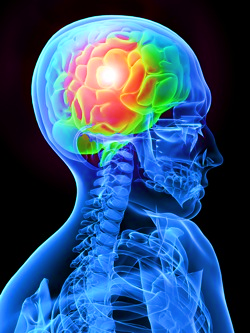 Regeling
Proefwerk: dinsdag 11 april
Boek 5  thema 1
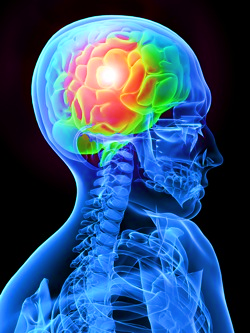 Basisstof 1 
Het zenuwstelsel
Boek 5  thema 1
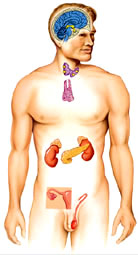 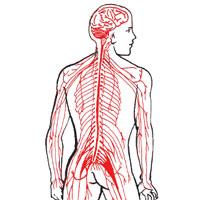 Zintuigen + zenuwstelsel + spierstelsel + hormoonstelsel
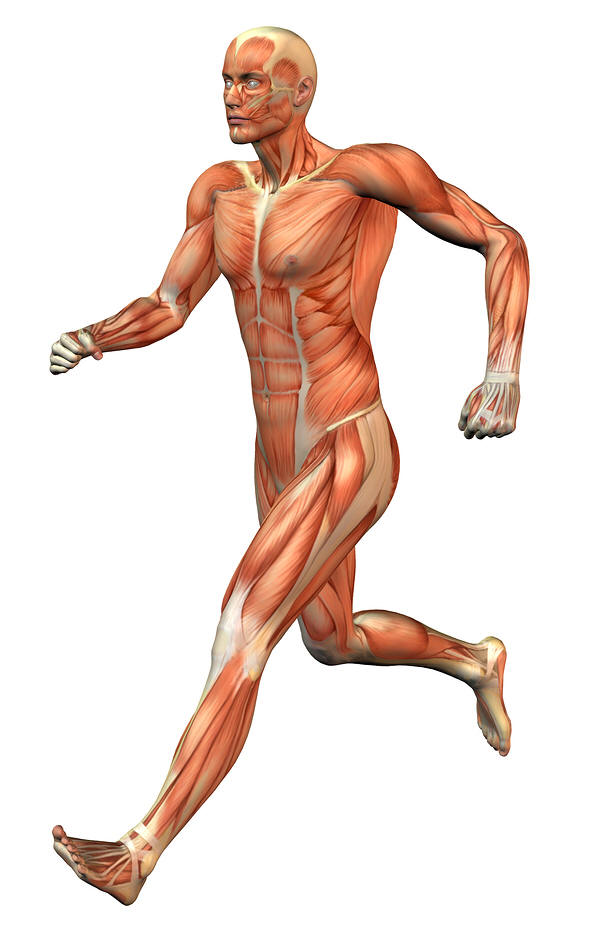 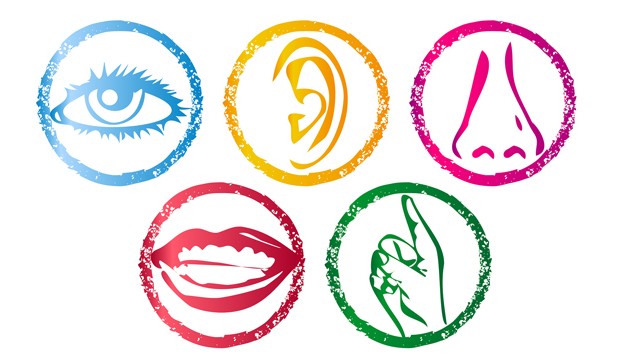 Boek 5  thema 1
Zenuwstelsel
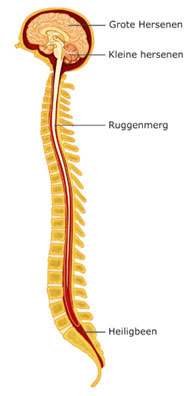 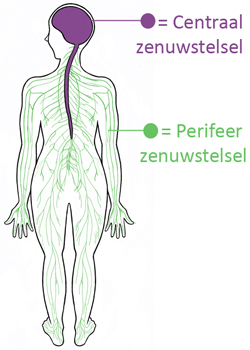 hersenstam
Zenuwen
Boek 5  thema 1
Schematisch
Het zenuwstelsel
Centrale zenuwstelsel
zenuwen
ruggenmerg
hersenen
Hersenstam
Kleine hersenen
Grote hersenen.
Boek 5  thema 1
Impulsen
Impulsen = elektrische signalen die via de zenuwen worden geleid van en naar de hersenen

Prikkel  Zintuigcel  impuls via zenuw  hersenen  bewust van prikkel  reactie ?  impuls via zenuw  reactie spier/klier
Versturen vanaf de hersenen
Aankomst in de hersenen
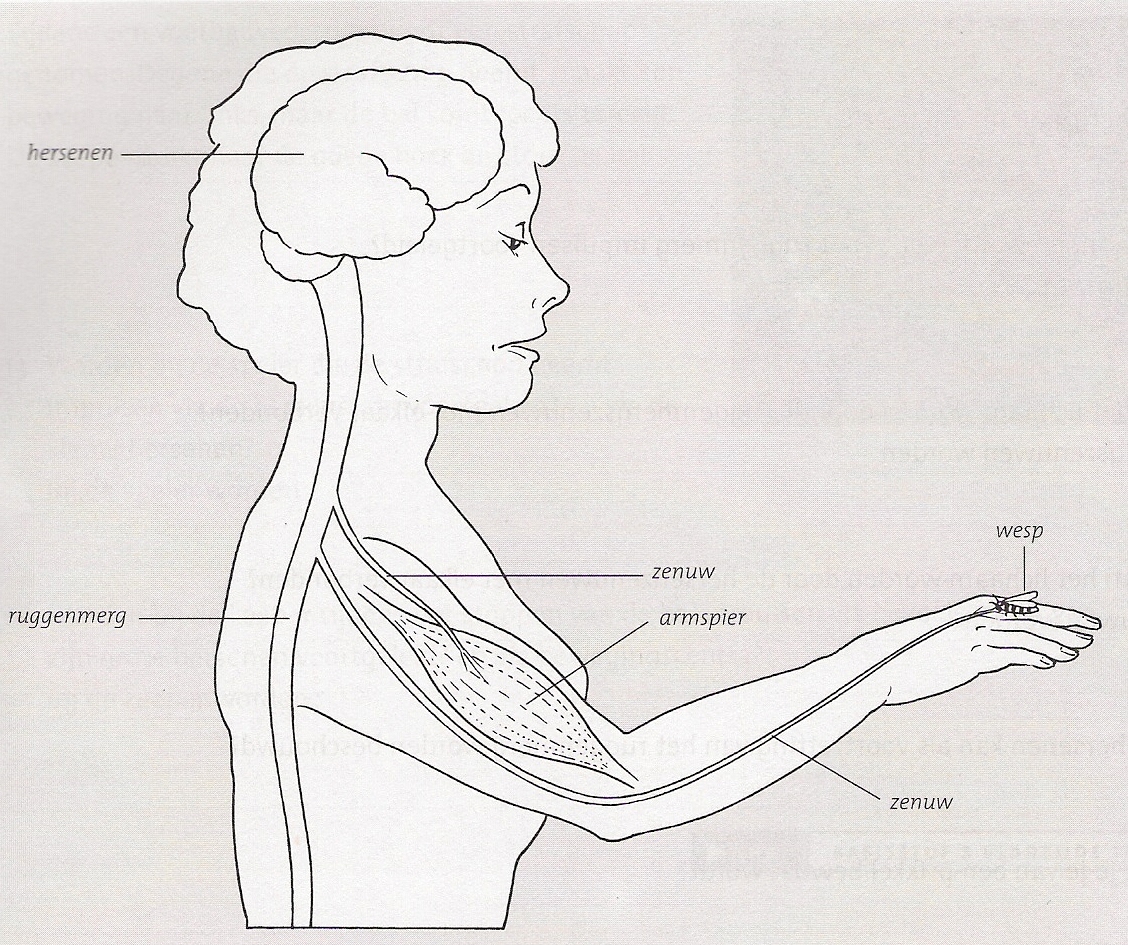 Prikkel
Reactie
Impuls
Boek 5  thema 1
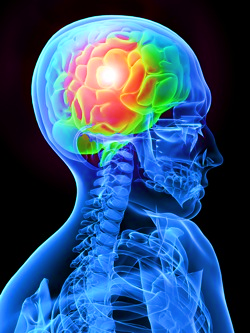 Basisstof 2 
Zenuwcellen en zenuwen
Zenuwcellen
Cellichaam; hierin zit de celkern
Uitlopers; Hierdoor worden impulsen geleid
3 typen:
Bewegingszenuwcellen
Gevoelszenuwcellen
Schakelcellen
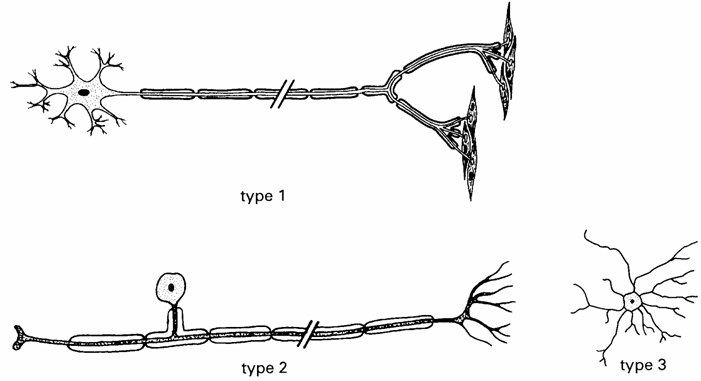 Gevoelszenuwcellen
Geleiden impulsen van zintuigen naar het centraal zenuwstelsel
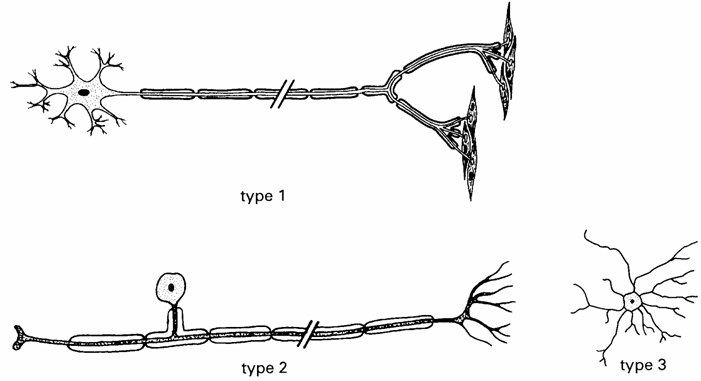 zintuigcellen
Centraal zenuwstelsel
impulsen
Bewegingszenuwcellen
Geleiden impulsen van het centraal zenuwstelsel naar spiercellen en kliercellen
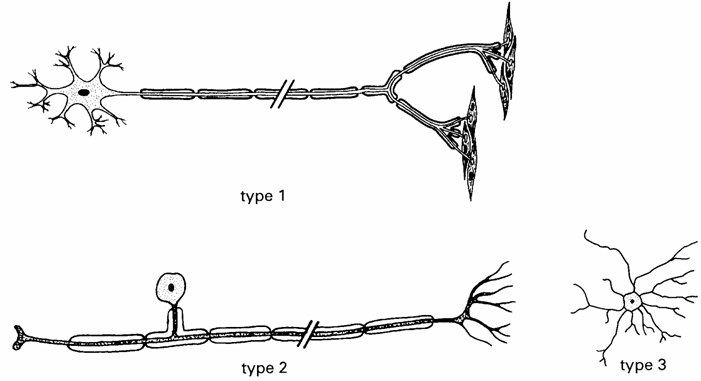 Centraal  zenuwstesel
Spiercellen / kliercellen
impulsen
Schakelcellen
Liggen in het centraal zenuwstelsel
Verbindingen tussen de verschillende zenuwcellen
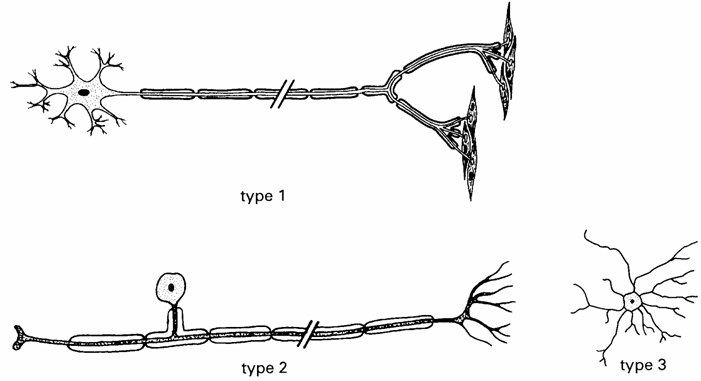 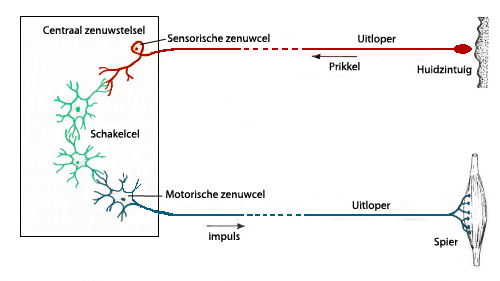 Gevoels
Impuls
Bewegings
Zenuwen
Een bundel van uitlopers

Er zijn 3 typen:
Gevoelszenuwen; bevat uitlopers van gevoelszenuwcellen.
Bewgingszenuwen; bevat uitlopers van bewegingszenuwcellen.
Gemengde zenuwen; bevat uitlopers van zowel gevoels- als bewegingszenuwcellen.
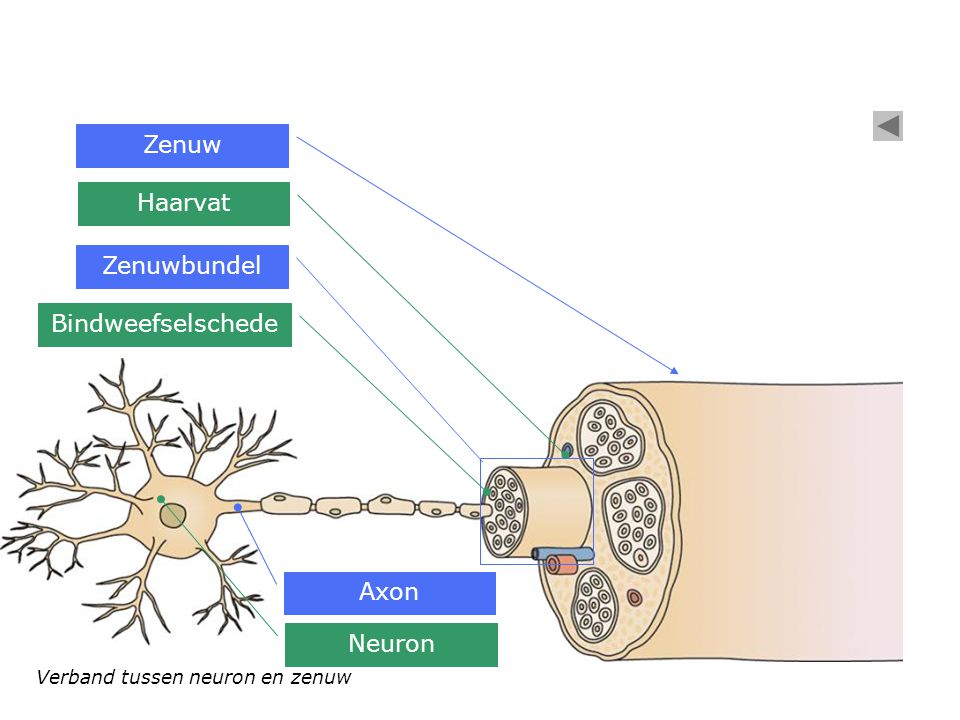 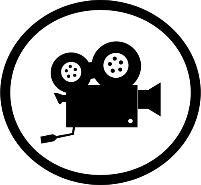 Boek 5  thema 1
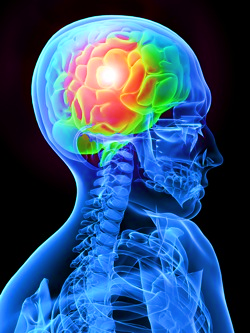 Regeling
Proefwerk: dinsdag 11 april
Boek 5  thema 1
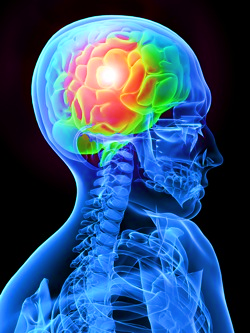 Basisstof 3 
Het ruggenmerg
Wervelkolom
Bestaat uit wervels
Wervels beschermen het ruggenmerg
Het ruggenmerg ligt in een opening tussen de wervels; wervelkanaal
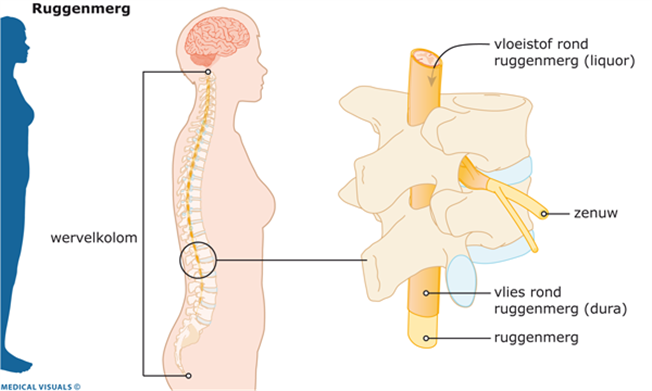 Bouw ruggenmerg
Grijze stof: hierin liggen de cellichamen van schakelcellen en bewegingscellen
Witte stof: Hierin liggen veel uitlopers
Zenuwknoop: Hierin liggen de cellichamen van gevoelszenuwen
rugzijde
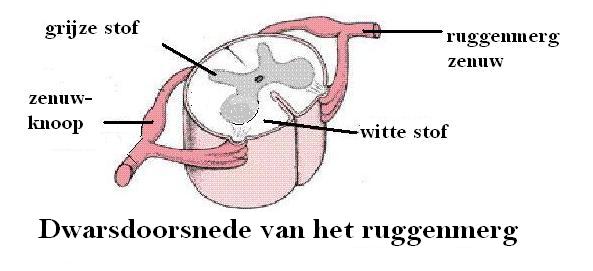 Gemengde zenuw
Gevoelsszenuw
Bewegingszenuw
buikzijde
Boek 5  thema 1
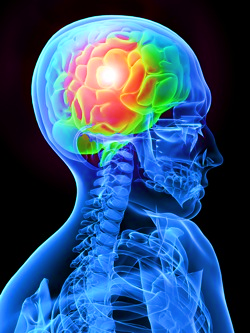 Basisstof 4 
De hersenen
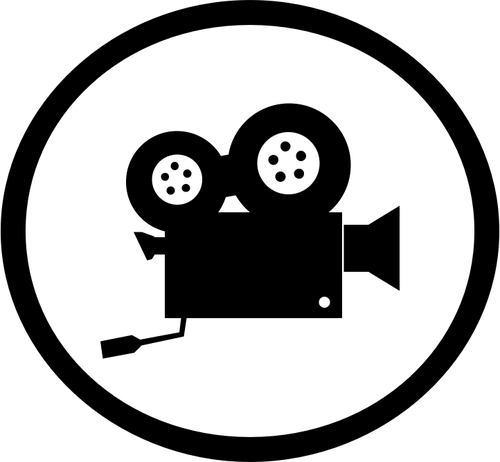 Onderdelen hersenen
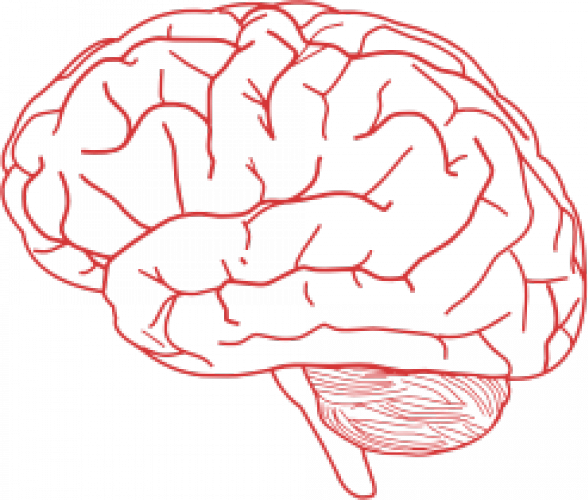 Grote hersenen
Kleine hersenen
Hersenstam
Hersenstam
Verlengde van ruggenmerg

Geleid impulsen naar de grote en kleine hersenen
Impulsen zijn afkomstig van:
Het ruggenmerg
Zenuwen in de hals en in het hoofd (afkomstig van zintuigen)

Geleid impulsen afkomstig van de grote en kleine hersenen
Impulsen gaan naar :
Het ruggenmerg
Zenuwen in de hals en in het hoofd (richting klieren en spieren)

Stuurt de hartslag, ademhaling, bloeddruk en temperatuur in het lichaam
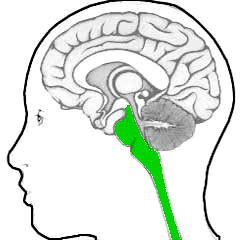 Bouw grote hersenen en kleine hersenen
Twee helften (linker en rechter)

Hersenschors (buitenste gedeelte): Hierin ligt de grijze stof

Grijze stof: Bevat cellichamen van schakelcellen

Witte stof  (binnenste gedeelte): 
	Hierin liggen de uitlopers van de schakelcellen
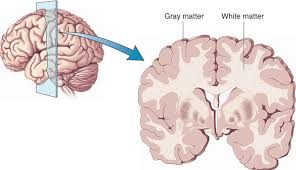 Grote hersenen
Bewuste waarneming van externe prikkels (zintuigen)
Bewuste reactie op prikkels







Hersencentra: Groep cellichamen van schakelcellen
Gevoelscentra: verwerken impulsen afkomstig van zintuigen (waarnemen)
Bewegingscentra: Sturen impulsen naar spieren en klieren (reactie)
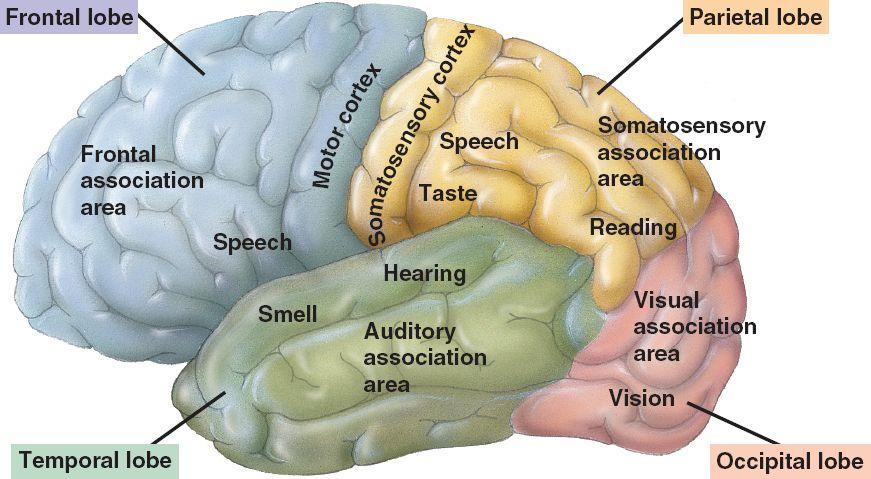 Kleine hersenen
Coördinatie: Het afstemmen van verschillende bewegingen.
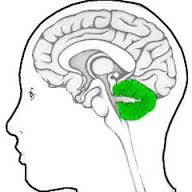 Beïnvloeding zenuwstelsel
Stoffen die het zenuwstelsel beïnvloeden:
Medicijnen
Tabak
Drugs
alcohol
Remmen of stimuleren de geleiding van impulsen
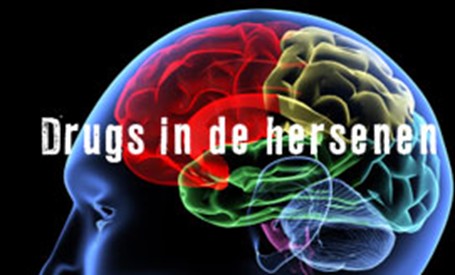 Boek 5  thema 1
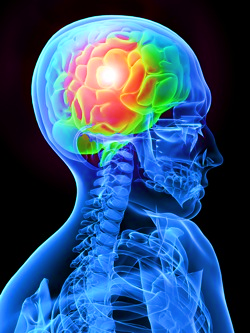 Regeling
Proefwerk: dinsdag 11 april
Boek 5  thema 1
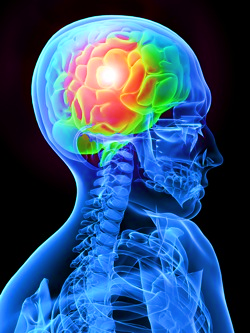 Basisstof 5 
De weg die impulsen afleggen
Bewuste reacties
Versturen vanaf de hersenen: bewegingscentrum
Aankomst in de hersenen: gevoelscentrum
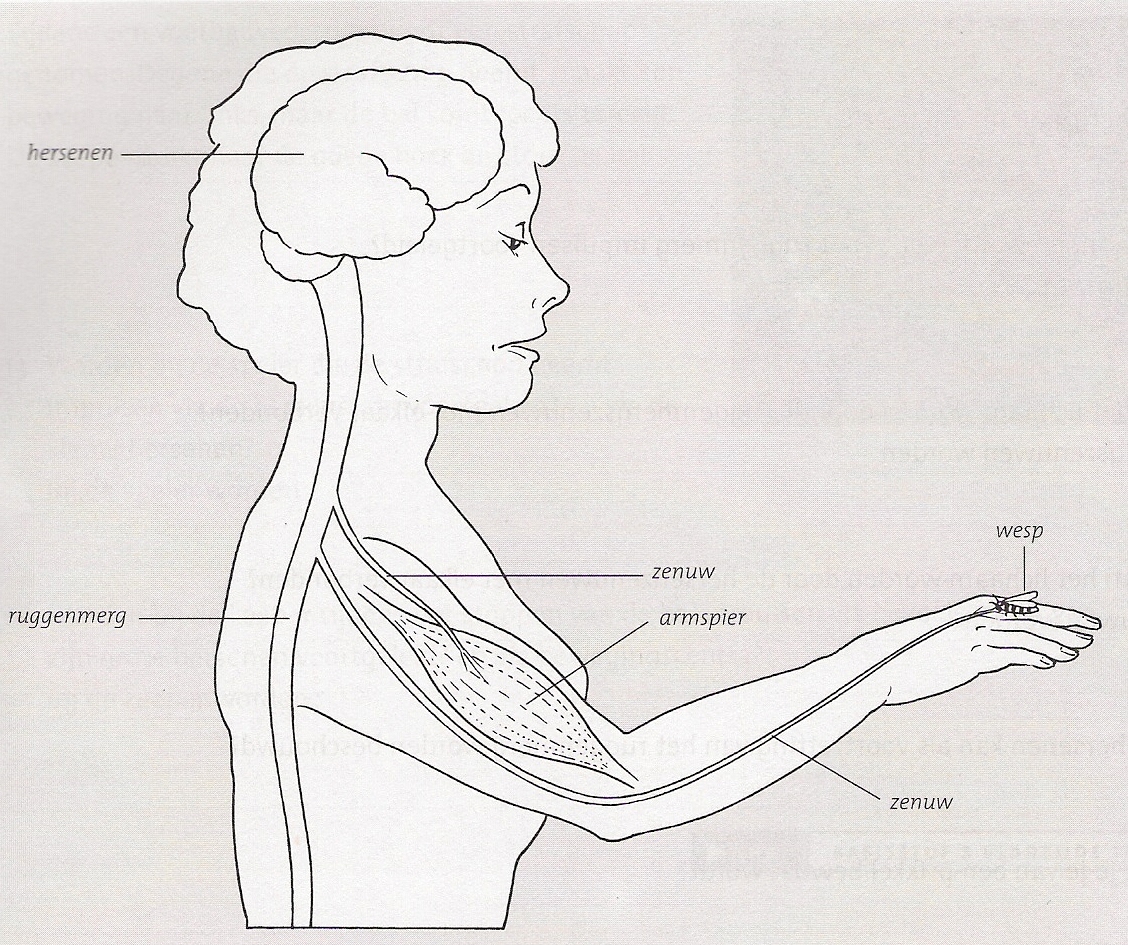 Impulsen gaan altijd via de hersenen
Prikkel
Reactie
Impuls
Reflex
Een vaste, snelle onbewuste reactie op een prikkel
Meestal ter bescherming van het lichaam
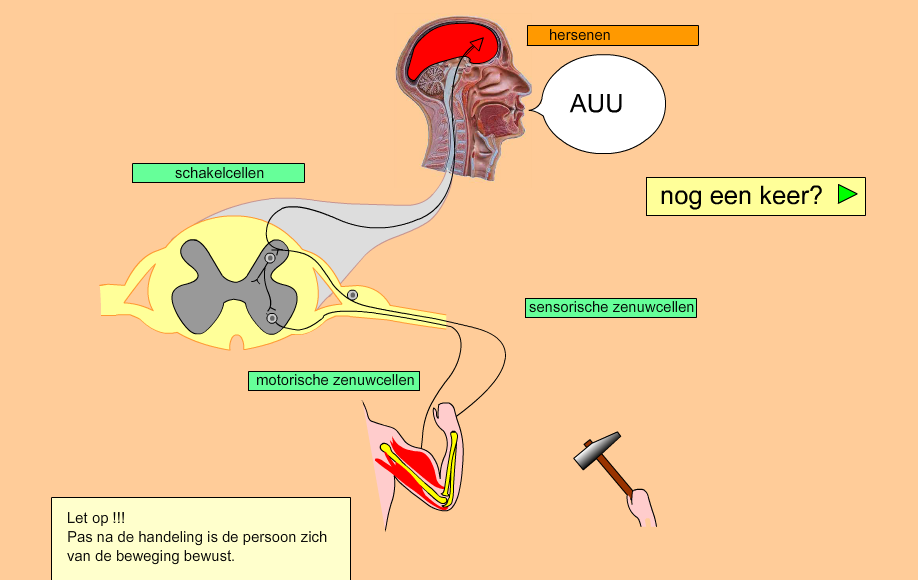 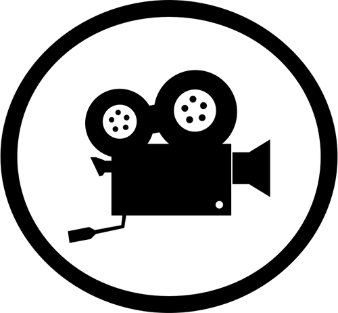 reflexboog
Boek 5  thema 1
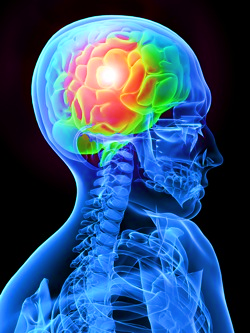 Basisstof 6 
Het hormoonstelsel
Stofwisseling
Voortplanting
Ontwikkeling
Groei
Hormoonklieren
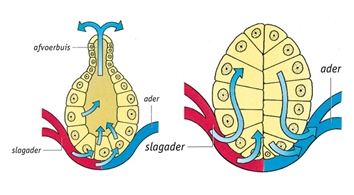 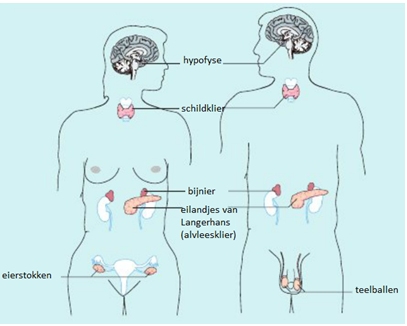 Hormoonklier
Traanklieren
Zweetklieren
Speekselklieren
Etc.
Boek 5  thema 1
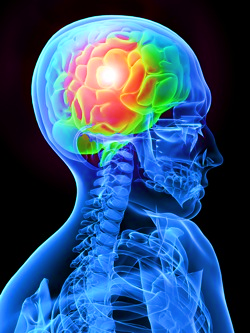 Regeling
Proefwerk: dinsdag 11 april
Boek 5  thema 1
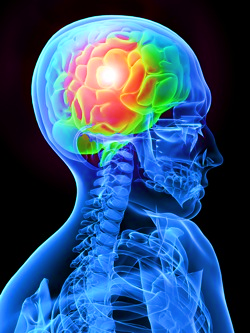 Basisstof 7
De Hypofyse en de schildklier
Hypofyse
Groeihormoon
Stuurt andere hormoonklieren aan
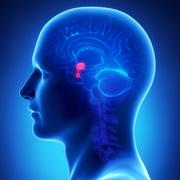 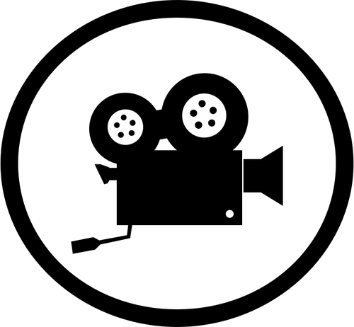 Schildklier
Schildklierhormoon
Stofwisseling en groei en ontwikkeling
Verbanding in de cellen
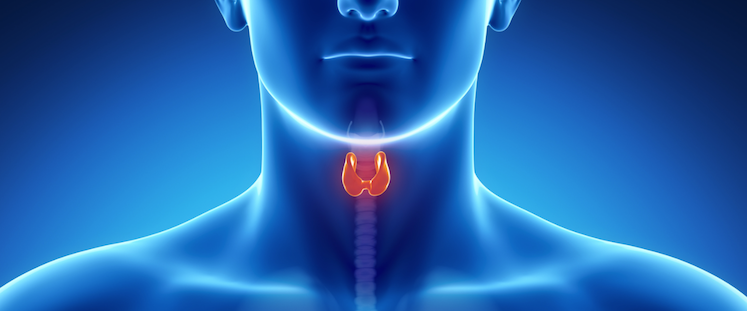 Boek 5  thema 1
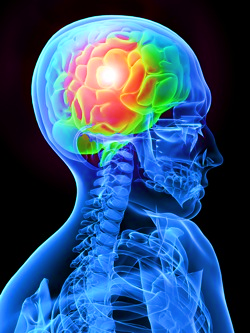 Basisstof 8 
De eilandjes van Langerhans en de bijnieren
Eilandjes van Langerhans
De eilandjes van Langerhans maken de hormonen:				- Insuline				- Glucagon
Deze hormonen regelen het glucosegehalte van het bloed. (bloedsuikerspiegel)

Insuline zorgt ervoor dat glucose in de cellen van de lever en spieren opgeslagen kan worden (als glycogeen)
Glucagon zorgt ervoor dat glycogen weer wordt omgezet naar glucose

Bij mensen met suikerziekte maken de eilandjes van Langerhans te weinig insuline.
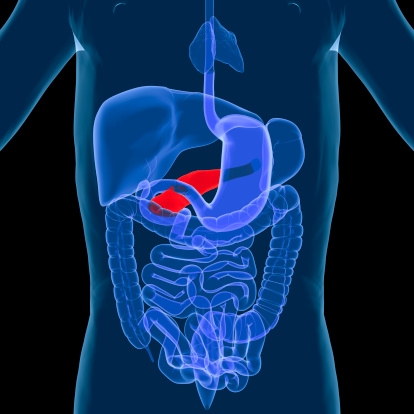 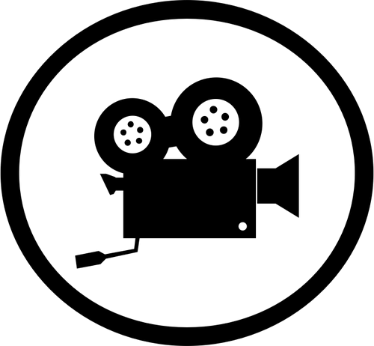 De bijnieren
Adrenaline:
Glycogeen wordt omgezet in glucose -> steiging bloedsuikerspiegel
Versnelde hartslag
Versnelde ademhaling
Werkt snel!
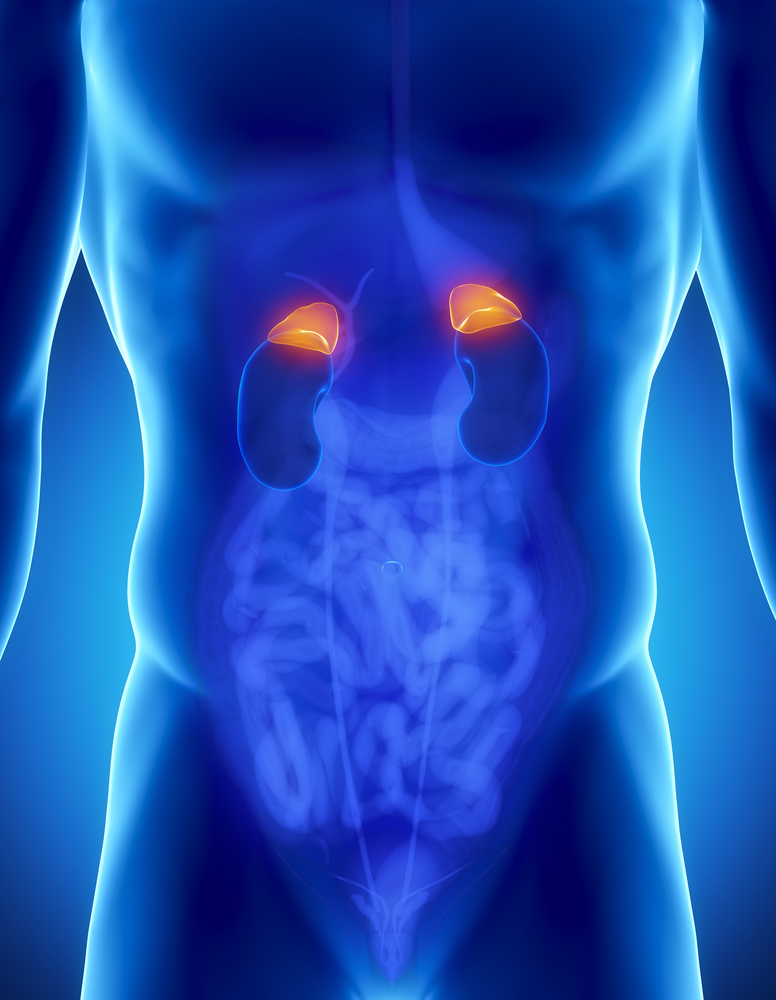